SULAMA SİSTEMLERİ OTOMASYONU
GİRİŞ
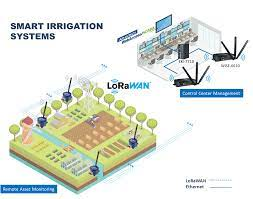 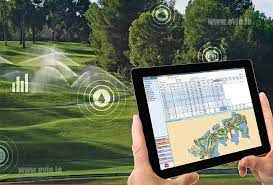 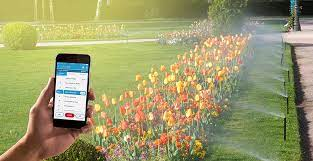 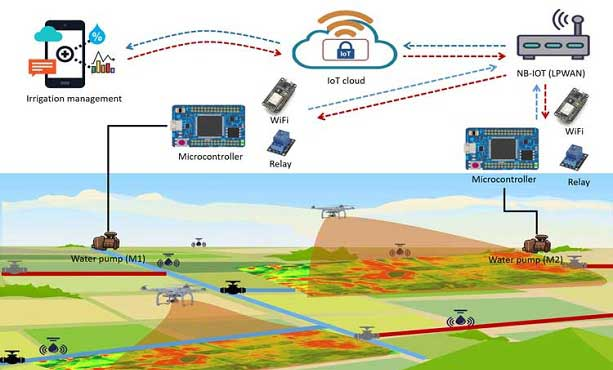 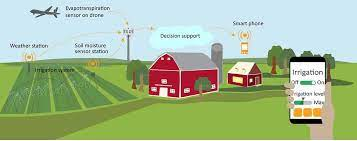 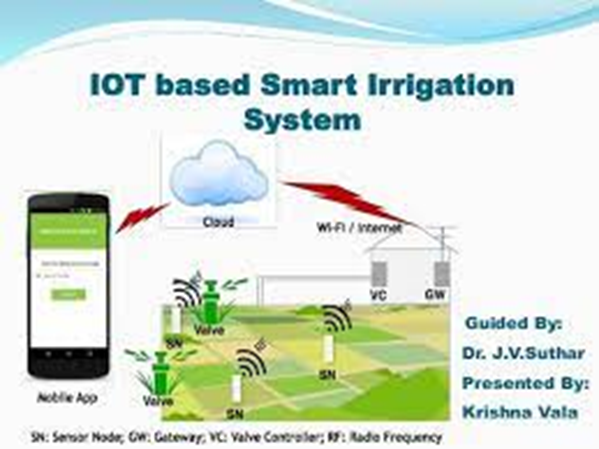 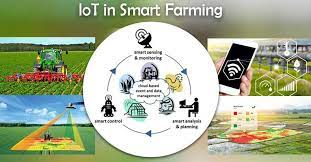 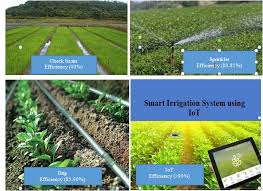 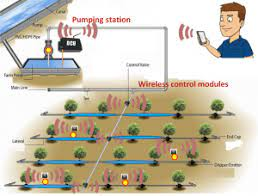 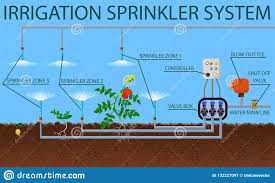 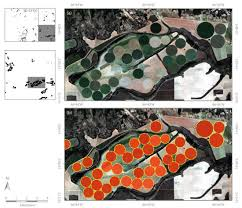 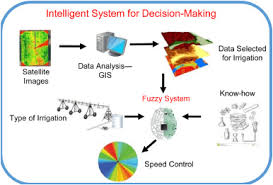